Fire Inspection and Code Enforcement
8th EditionInspector II
Chapter 2 — Codes, Standards, and Permits
Learning Objective 1
Explain the role of an Inspector II in the local code development process.
2–1
Know how model codes make local code development easier.
2–2
Inspectors need to know how to avoid fire and life safety code conflicts.
2–3
Familiarize yourself with the code development process.
2–4
Inspectors must identify problems and recognize the need for a change.
2–5
Identify stakeholders and their concerns.
2–6
Inspectors need to know the Task Force process.
2–7
Inspectors need to know how to draft proposed codes.
2–8
Familiarize yourself with the legal review process.
2–9
Inspectors need to know the formal code adoption process.
2–10
Know the elements needed to prepare a formal resolution.
2–11
Inspectors need to know the legislative study process.
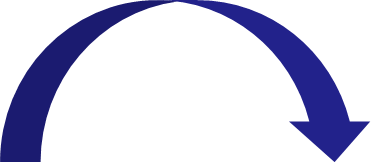 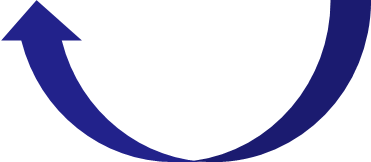 2–12
Know the tools available to introduce a new code to the community.
2–13
REVIEW QUESTION
What steps are included in the process most jurisdictions use to develop or amend local codes?
2–14
Learning Objective 2
Explain the ways an Inspector II will participate in code modification and appeals procedures.
2–15
Inspectors need to know code modification terminology.
2–16
Know why people seek code modifications.
2–17
Inspectors need to know the modification process.
2–18
Inspectors need to be familiar with aspects of the appeals process.
2–19
REVIEW QUESTION
What situations might involve a request to modify a code?
2–20
Learning Objective 3
Describe the role of the Inspector II in the permitting process.
2–21
Know your role in the permit process.
2–22
Inspectors need to know the permit process.
2–23
Know what to do when a permit is issued in error.
2–24
REVIEW QUESTION
What is the role of an Inspector II in the permitting process?
2–25
Summary
An inspector should be familiar with the code adoption and modification process, the appeals process, and the original consensus process. 
Developing and adopting fire and life safety codes at the local level is a process that requires the involvement of interested and affected citizens and business representatives.
(Cont.)
2–26
Summary
Inspectors must be aware of the necessity for including citizens, for permitting comments and discussion, and the value of working to achieve a common goal. 
The inspector must understand the steps needed within a jurisdiction for filing complaints.
(Cont.)
2–27
Summary
The inspector must also be familiar with the permitting process.
2–28